Week 16Transport
end show
[Speaker Notes: Adapted from Nighat Butt]
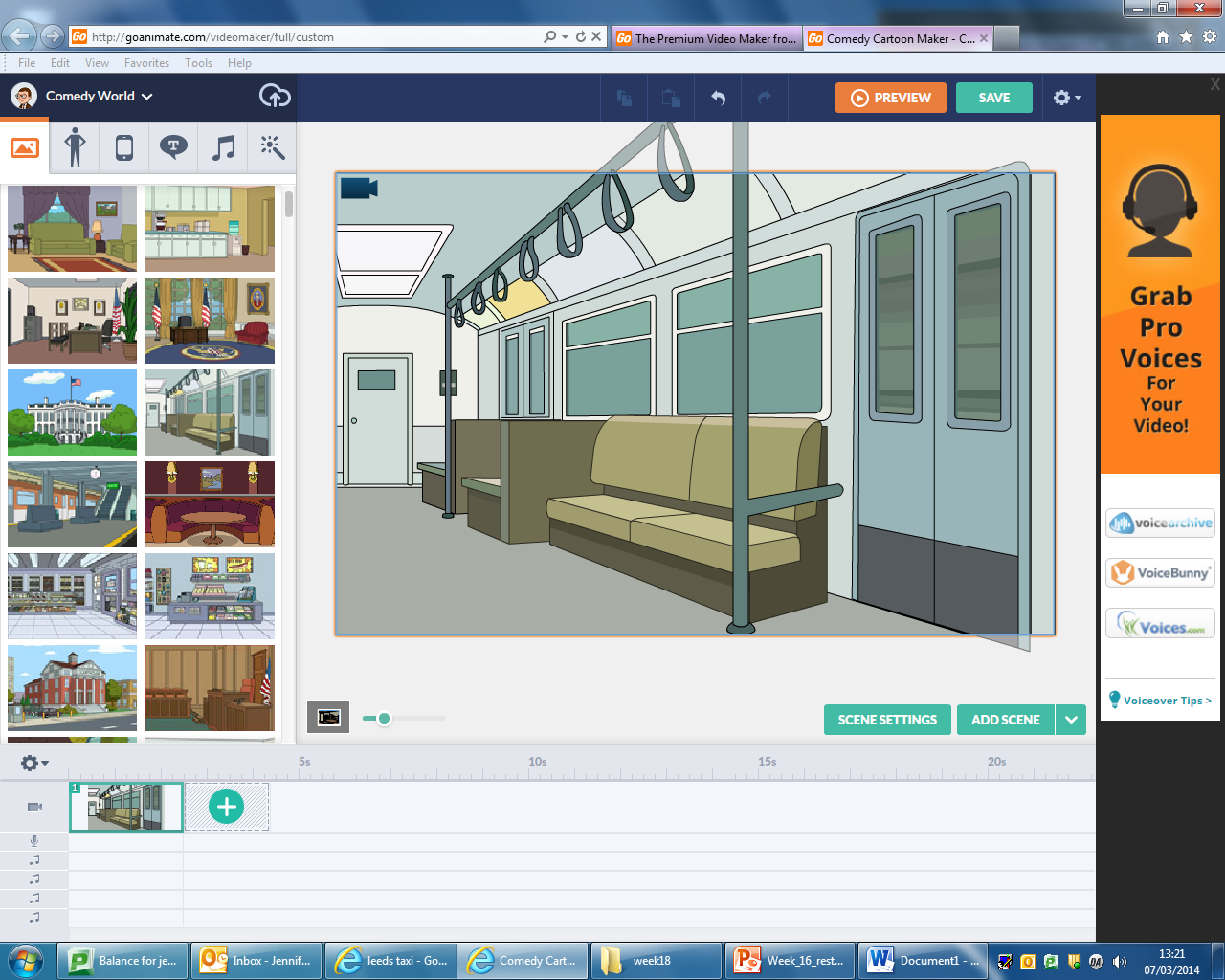 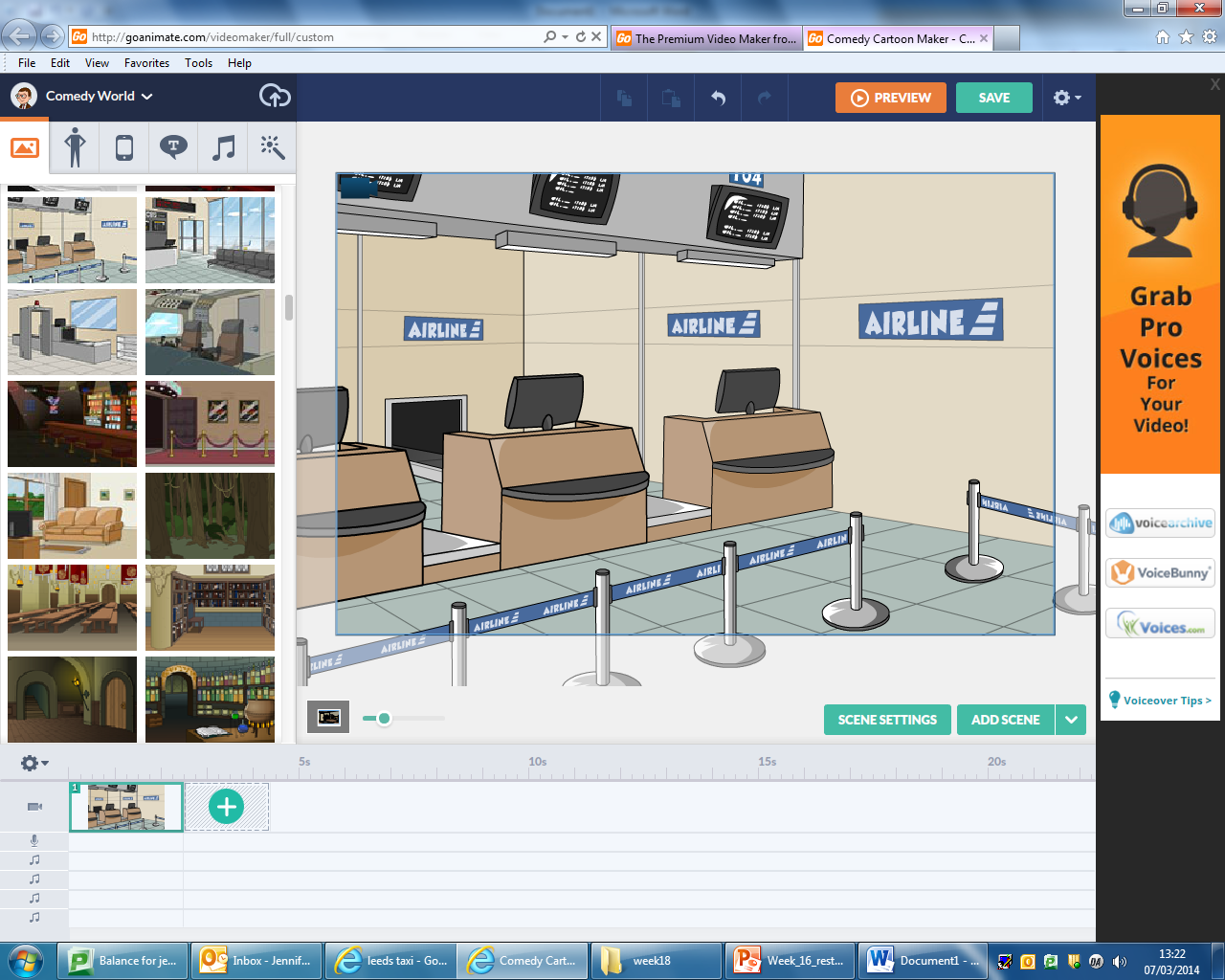 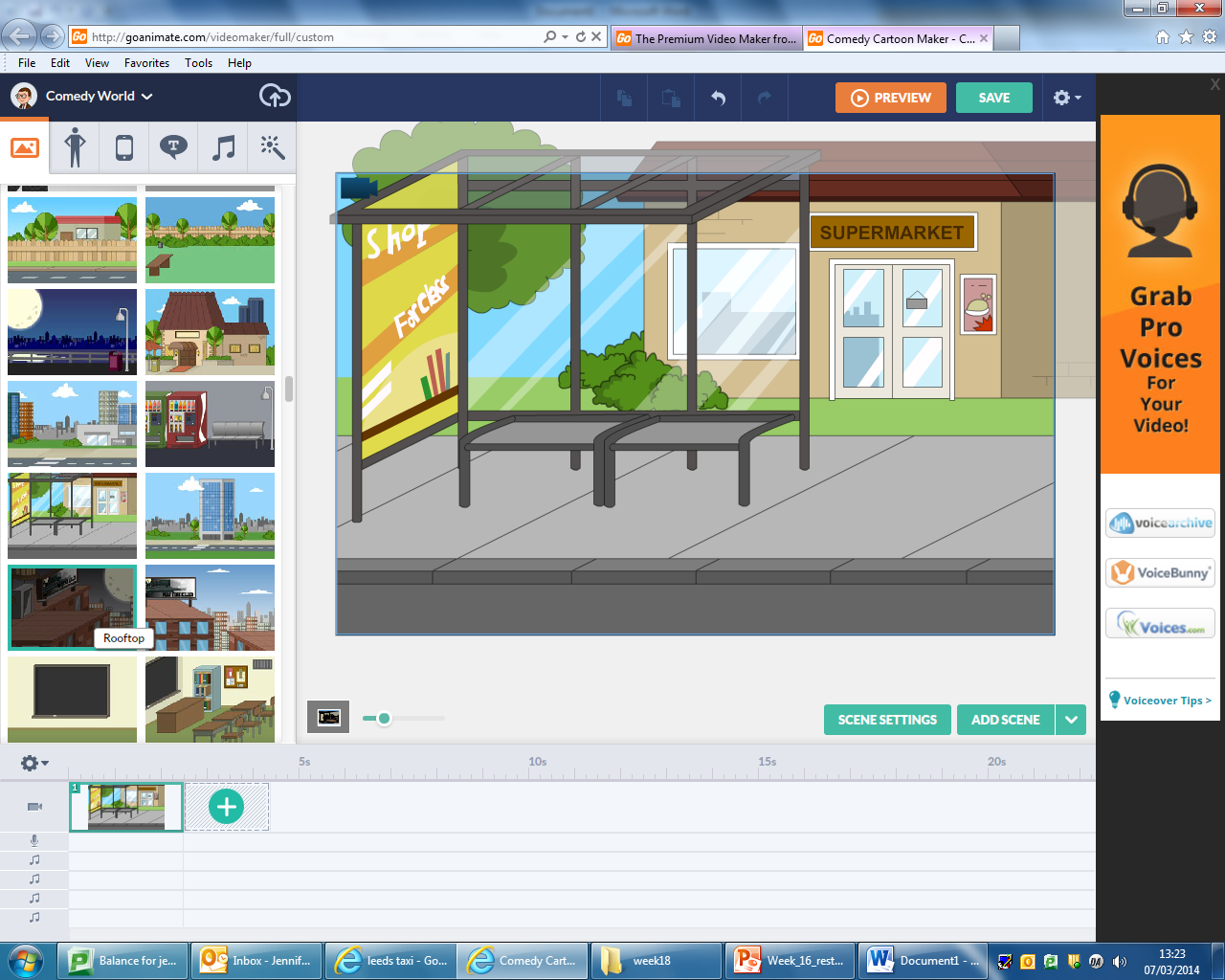 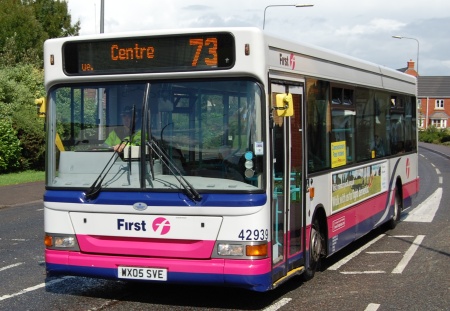 Bus
[Speaker Notes: Created by Nighat Butt]
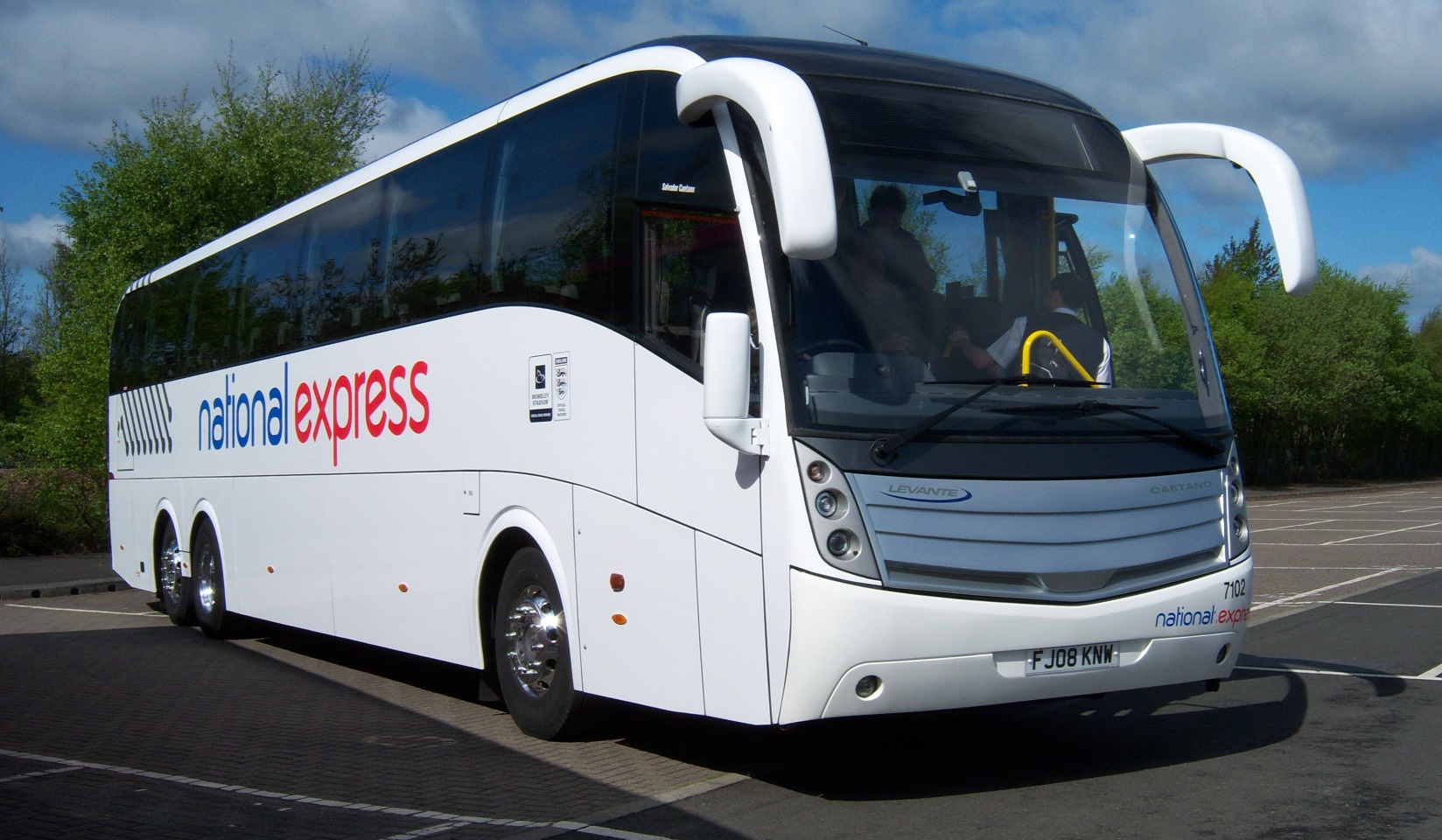 Coach
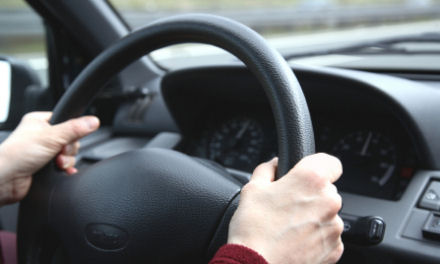 car
[Speaker Notes: Created by Nighat Butt]
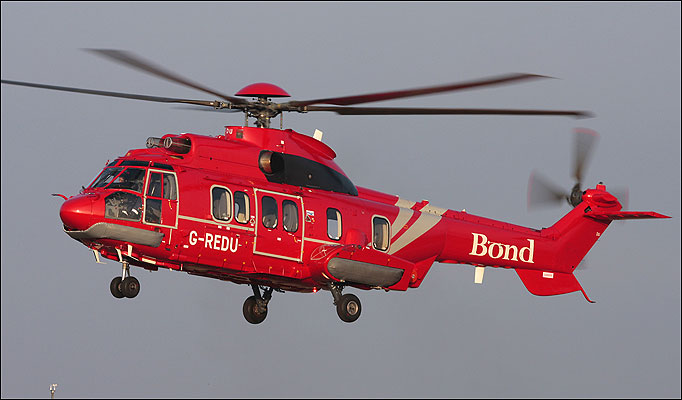 Helicopter
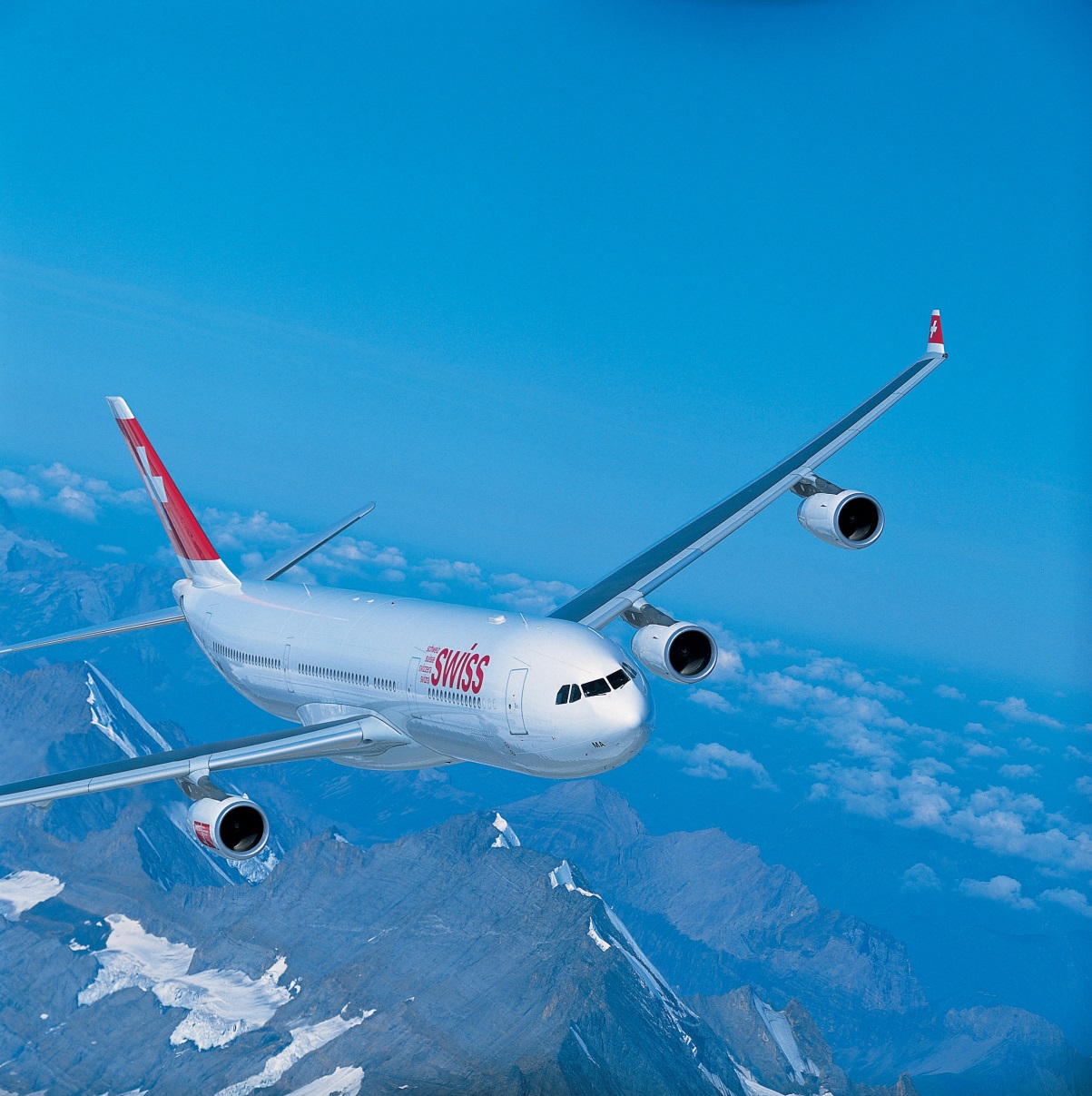 Aeroplane
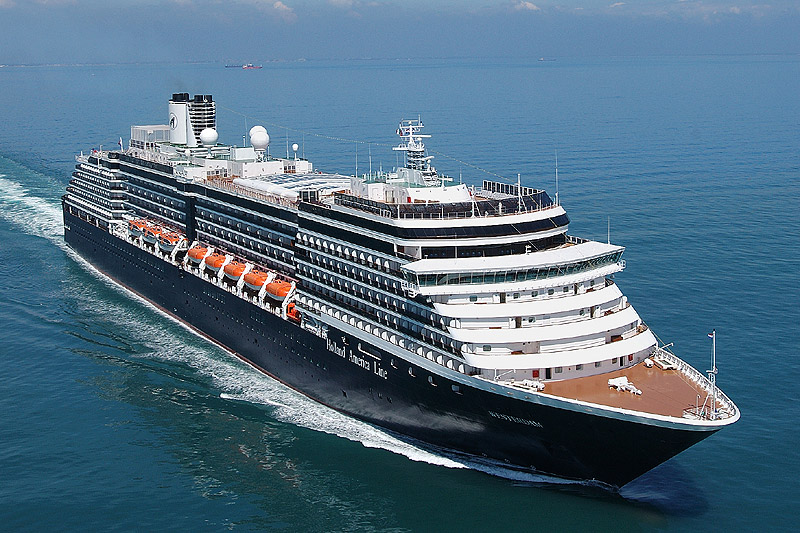 Ship
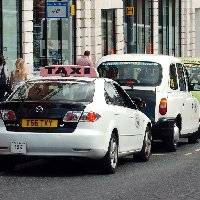 Taxi
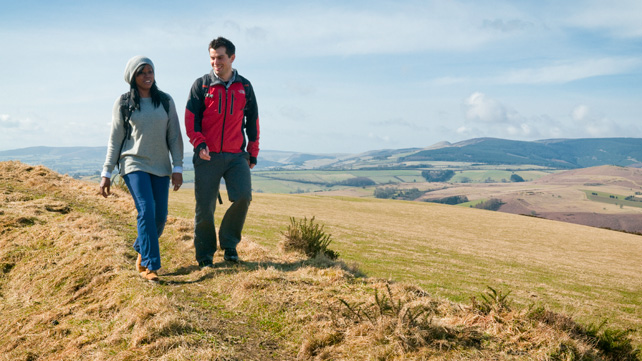 Walking
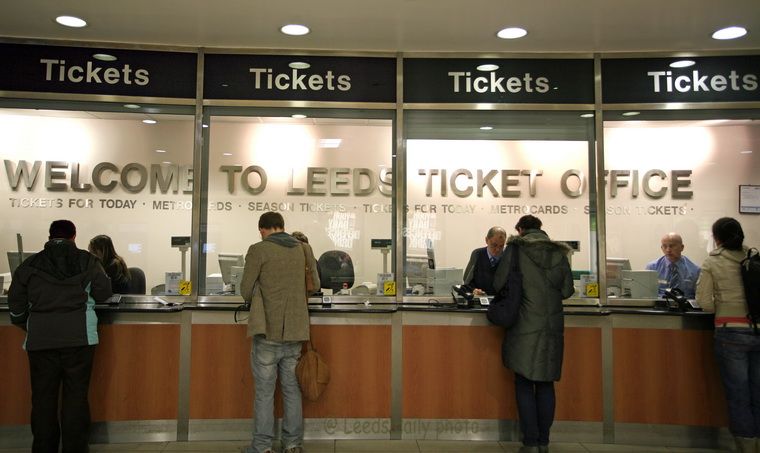 Ticket office
Cashier
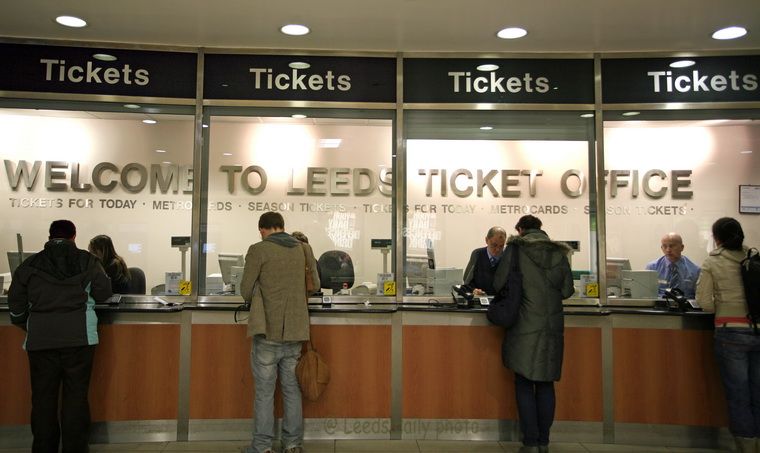 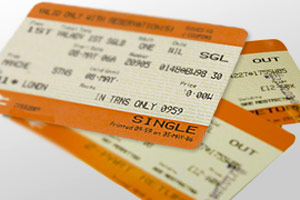 Ticket
start again(if needed)
end show
slide 1